LA CIBERSEGURIDAD ES PARTE DE TU DÍA A DÍA(MENORES A PARTIR DE 14 AÑOS)
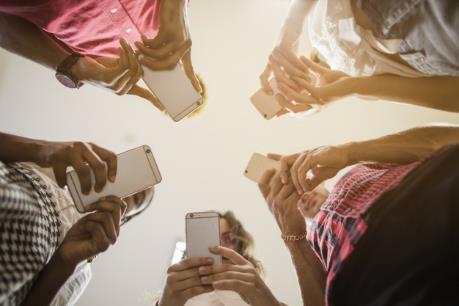 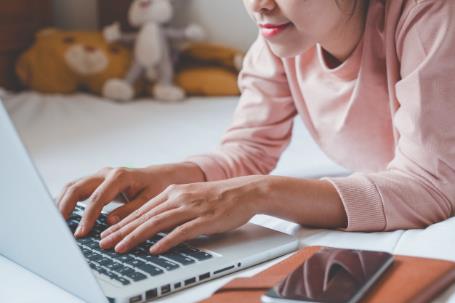 ¿Qué redes sociales utilizo?
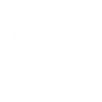 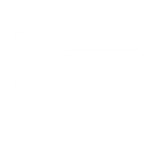 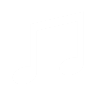 ¿Qué me gusta hacer en Internet?
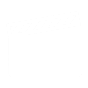 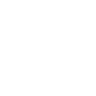 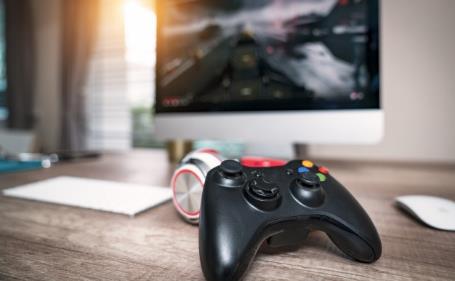 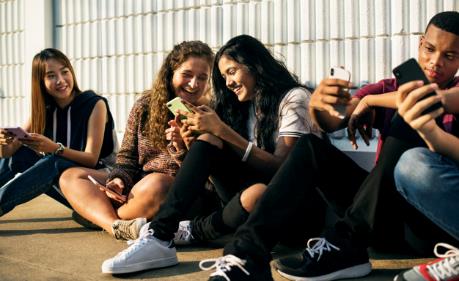 ¿Cuándo me conecto?
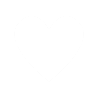 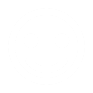 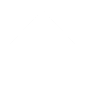 ¿Hablo con mis padres de esto?
¿HACES UN USO SALUDABLE DE INTERNET?
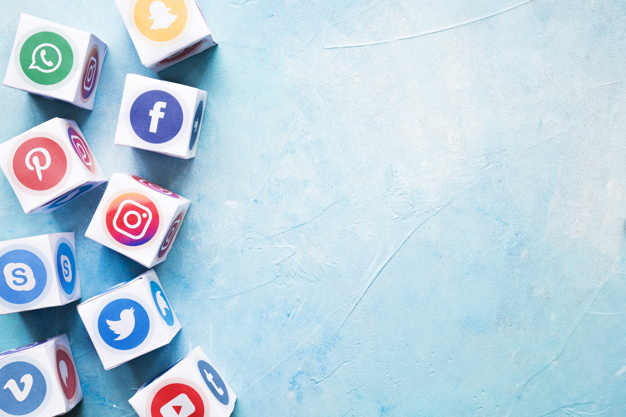 ¿Cuánto tiempo dedicamos a las redes sociales?

¿Por qué nos gustan?

¿Conocemos los riesgos?
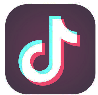 NUESTRA RUTINA DE REDES SOCIALES
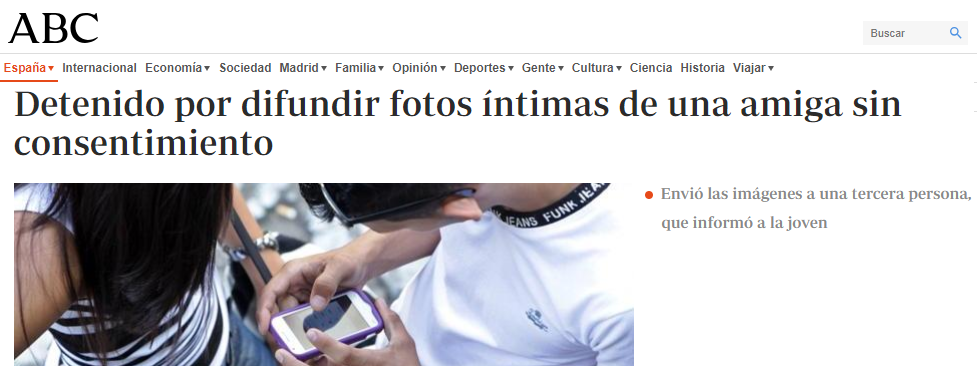 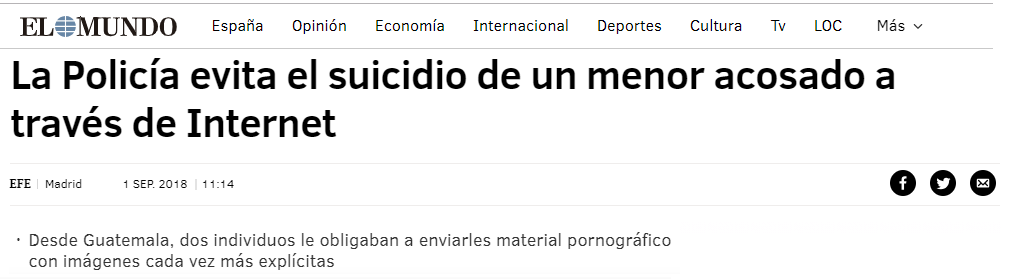 SABEMOS QUE EXISTEN RIESGOS
Contenidos para otras edades
Contenidos que no entendemos
Contenidos negativos
Contenidos falsos
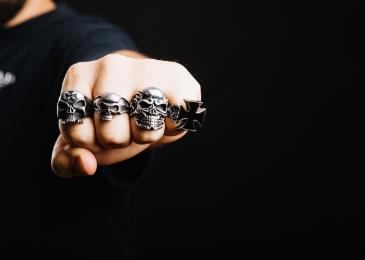 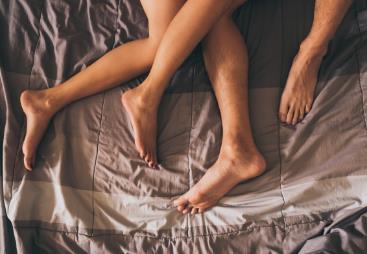 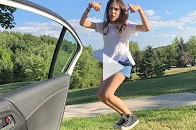 CONTENIDOS POTENCIALMENTE PELIGROSOS
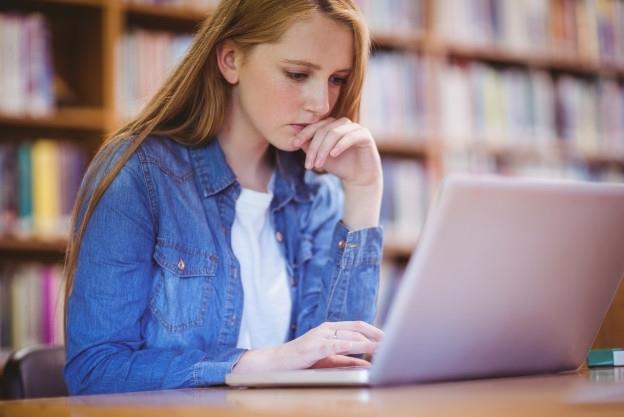 Contenidos sobre:
Extremismo, odio y violencia
Riesgos para la salud
CONTACTO CON COMUNIDADES PELIGROSAS
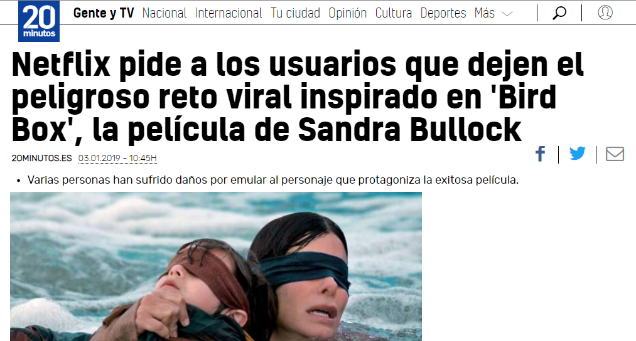 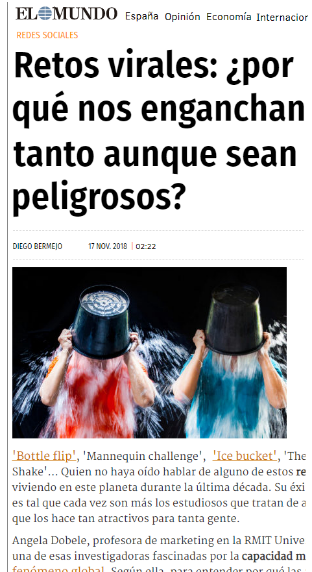 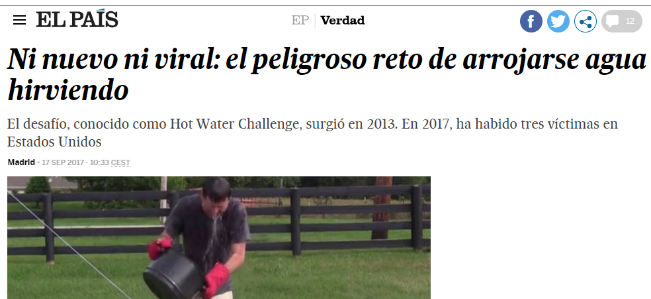 LOS RETOS VIRALES Y SUS RIESGOS
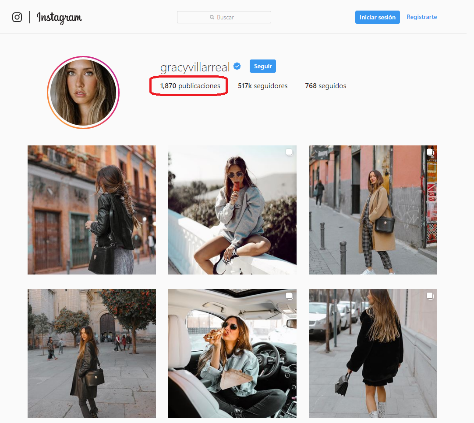 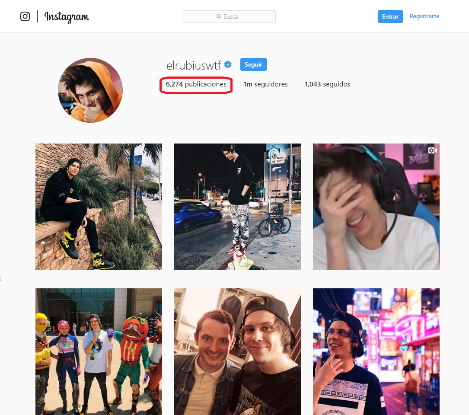 ¿Cuánta información existe sobre ti en Internet?
¿Tienes control sobre tus datos?
MI PRIVACIDAD EN LÍNEA
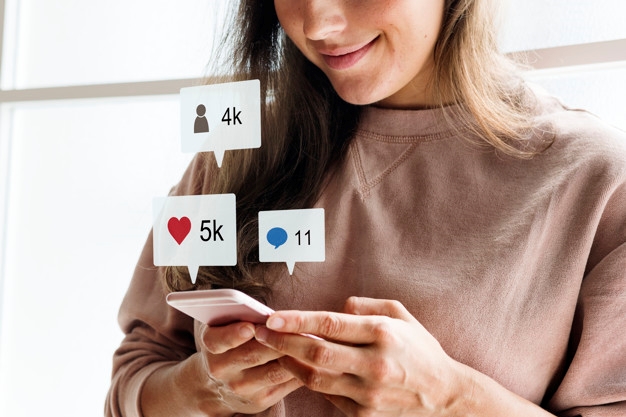 Buscamos…
Formar parte de un grupo
Popularidad
Amistades con gustos en común
Aceptación
LA BÚSQUEDA DE RECONOCIMIENTO SOCIAL
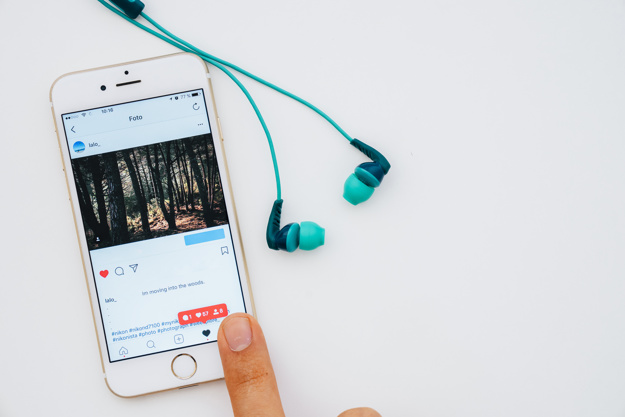 ¿Qué es la identidad digital?
¿Cómo consigo una identidad digital positiva?
¿Depende solo de mí?
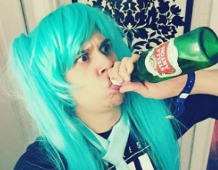 CREA UNA IDENTIDAD DIGITAL POSITIVA
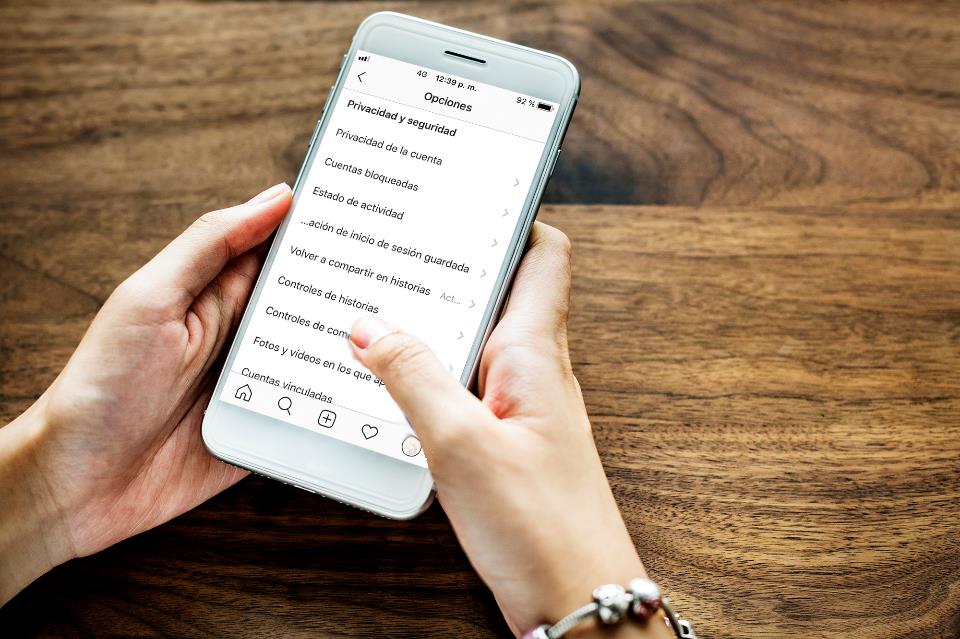 Opciones de privacidad:
Perfil privado
Evitar mostrar datos personales
Registro de actividad
Revisar lista de amigos
Bloqueo de usuarios
CONFIGURA TU PRIVACIDAD
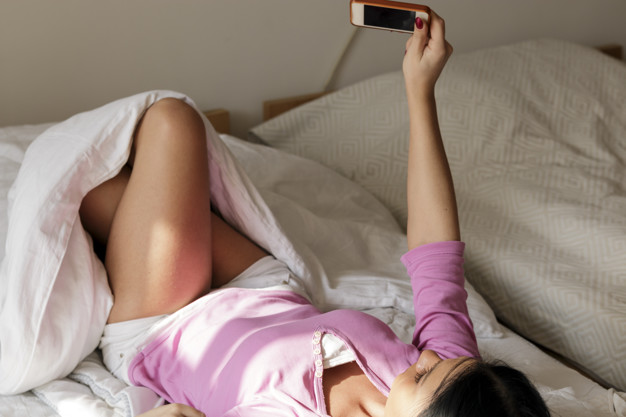 Posibilidad de difusión accidental o intencionada
Extorsión y chantaje
Consecuencias legales
¿PRACTICAS SEXTING?
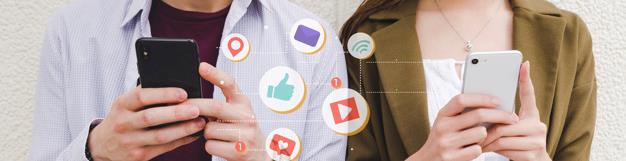 Al otro lado de la pantalla hay una persona, por eso:
Respeto: trata como te gusta que te traten a ti
Empatía: ponte en su lugar
Asertividad: da tu opinión sin herir a los demás
Pensamiento crítico: reflexiona sobre lo que ves
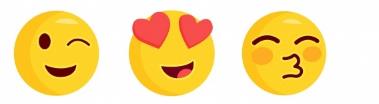 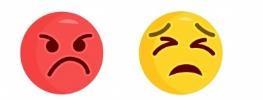 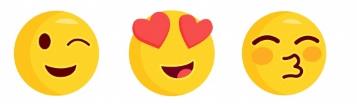 NOS RELACIONAMOS EN LÍNEA
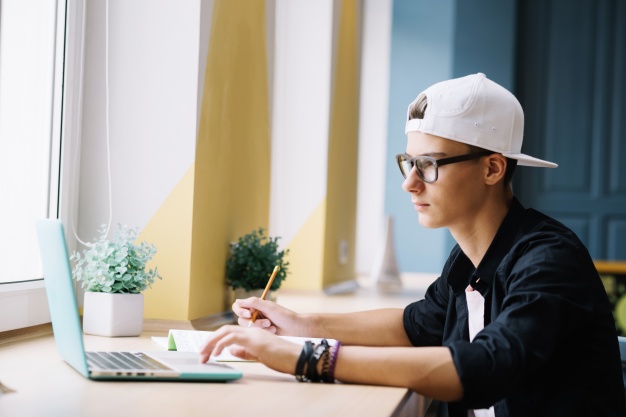 Cuida tu lenguaje
Respeta las opiniones de los demás
Mantén la calma ante un malentendido
No alimentes al trol
CONVIVIR EN LA RED: NETIQUETA
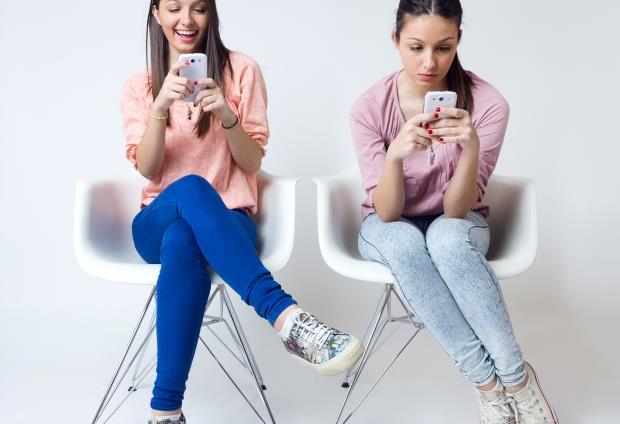 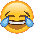 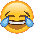 !!!!!
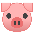 …
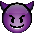 ¿Qué es?
¿Ocurre a menudo?
¿Por qué lo hacemos?
¿Podemos frenarlo?
DECIMOS NO AL CIBERACOSO
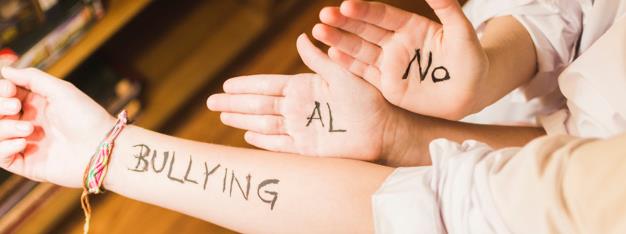 No difundas
Apoya a quien lo sufre
Actúa
Pide ayuda
Comparte mensajes positivos 
TÚ PUEDES PARARLO
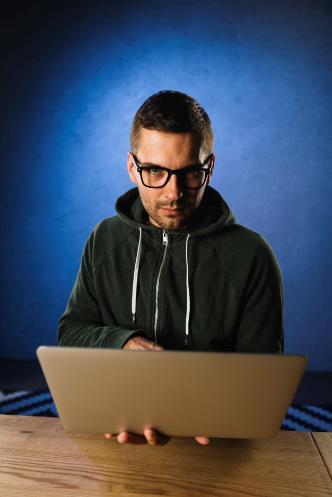 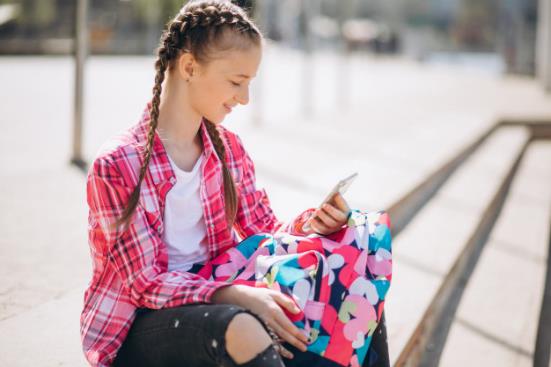 ¿Qué es?
¿Ocurre a menudo?
¿Dónde puede surgir?
¿Podemos evitarlo?
GROOMING: ¿QUÉ ES?
GROOMING: ¿QUÉ ES?
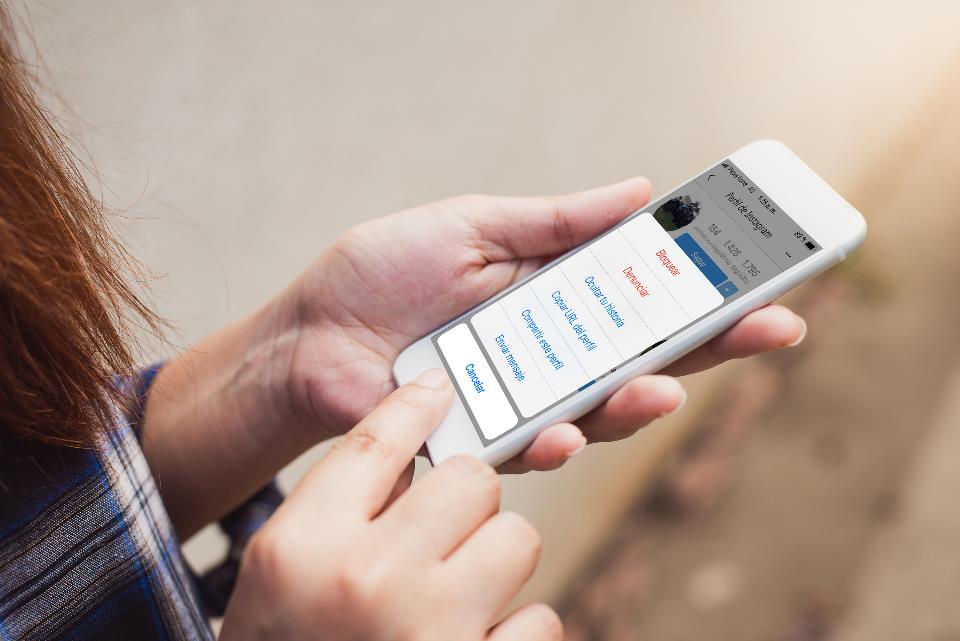 Cualquiera puede hacerse pasar por otra persona
No des datos personales
Nunca cedas a un chantaje
No quedes en persona
Ante cualquier sospecha: bloquea
HAZLE FRENTE: PROTÉGETE
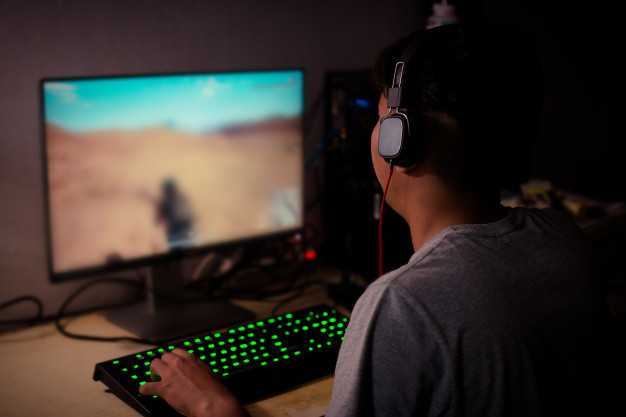 Juegos en línea
Mensajes
Redes sociales
Vídeos
….
¿CUÁNTO TIEMPO PASAS CONECTADO?
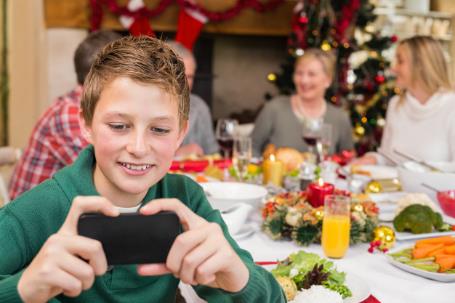 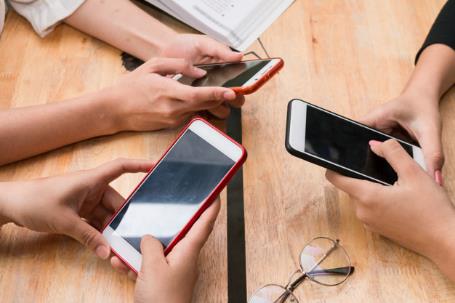 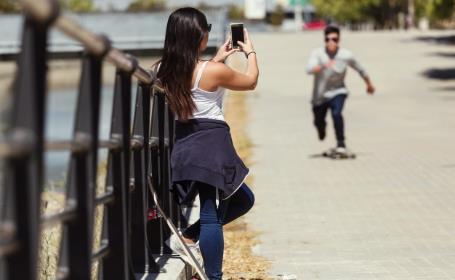 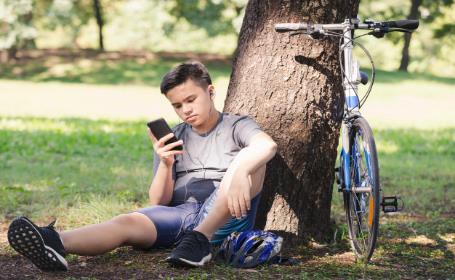 NO DEJES DE LADO TODO LO DEMÁS
NO DEJES DE LADO TODO LO DEMÁS
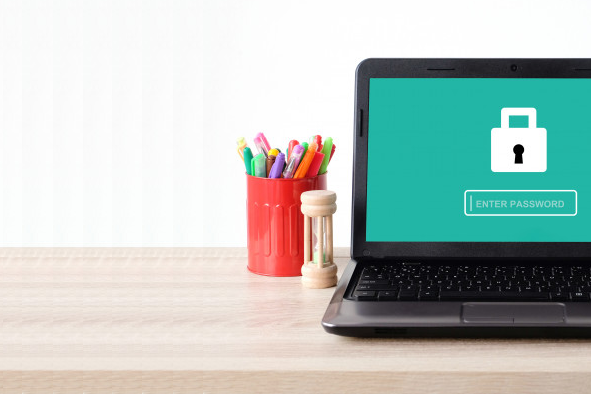 Crea una buena contraseña
Mantenla en secreto
Bloquea la pantalla
CONFIGURA TU SEGURIDAD
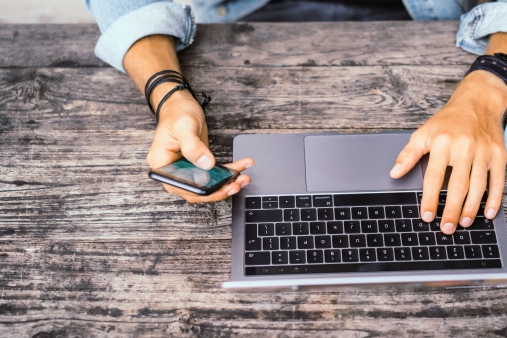 TE INTERESA PORQUE…
Aunque averigüen tu contraseña no podrán acceder a tus redes sociales o a tu cuenta de correo
VERIFICACIÓN EN DOS PASOS
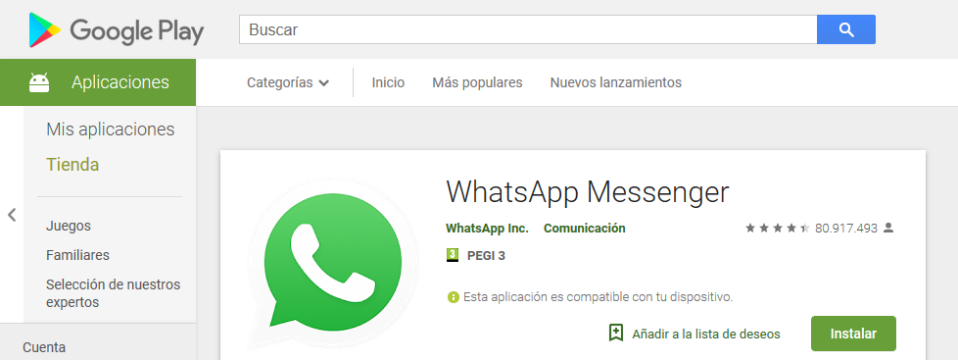 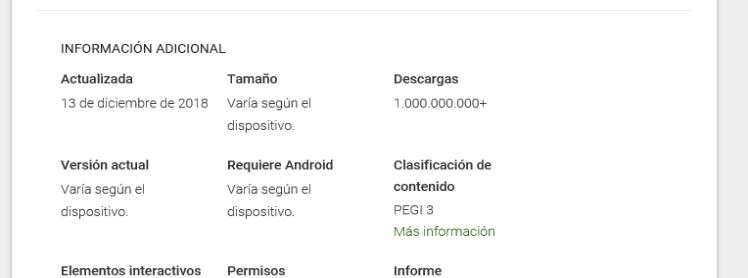 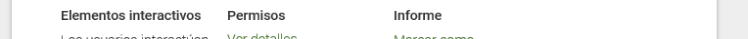 APPS CON SENTIDO COMÚN
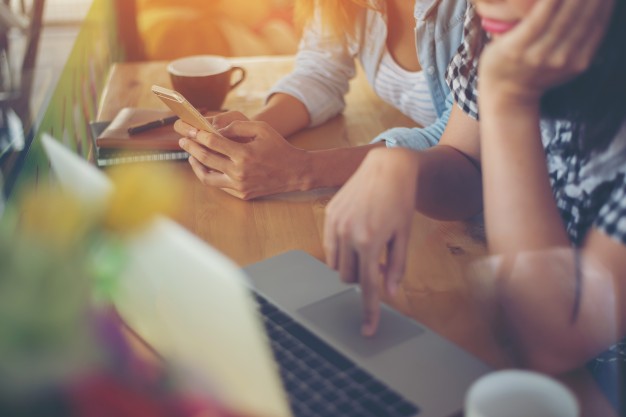 PRECAUCIÓN CON:
Contraseñas
Redes sociales
Envío de información sensible
EL WIFI GRATIS TE PUEDE SALIR CARO
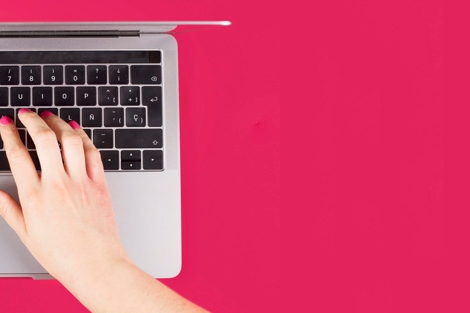 RIESGOS
Virus
Fraudes
Ingeniería social
Phishing
PROTECCIONES
Antivirus	
Actualizaciones
Copias de seguridad
Https
Descargas oficiales
¿CÓMO PROTEGERSE EN LA RED?
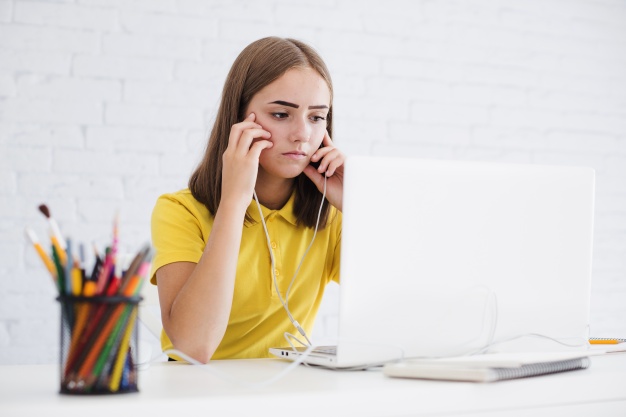 SIEMPRE HAY UNA SOLUCIÓN:
Protégete
Reacciona
Cuéntalo
Actúa
Aprende
¿Y SI SURGE UN PROBLEMA?
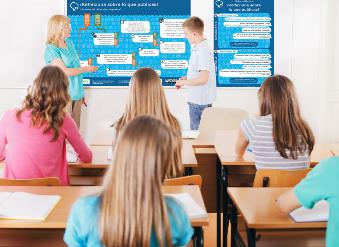 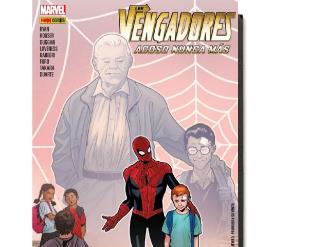 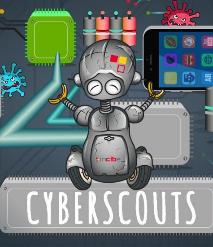 www.is4k.es
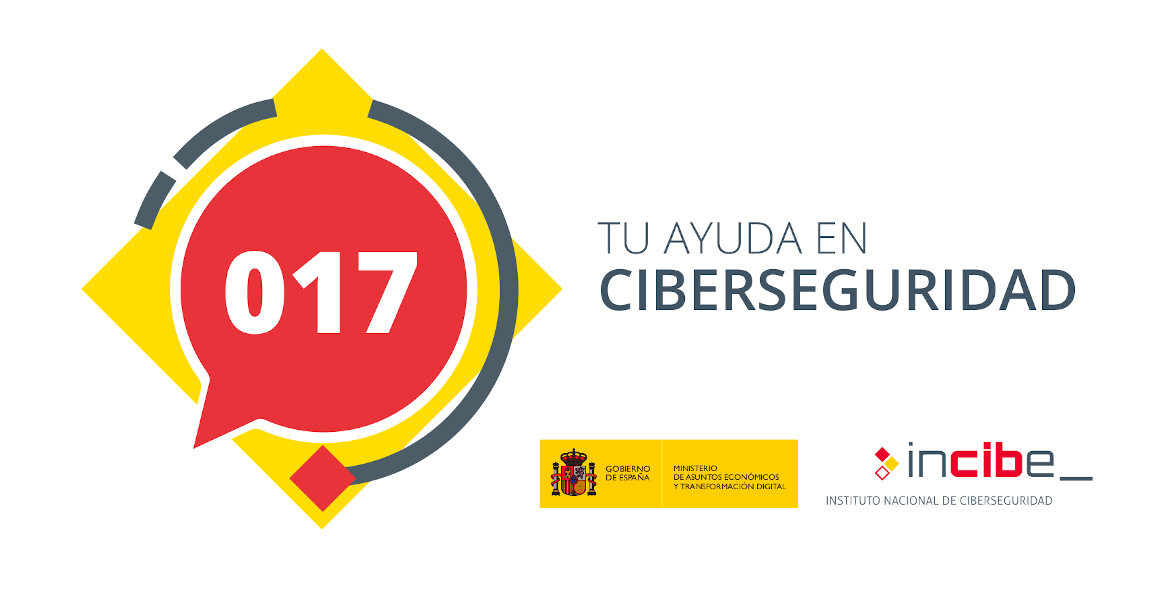 EN IS4K OS AYUDAMOS
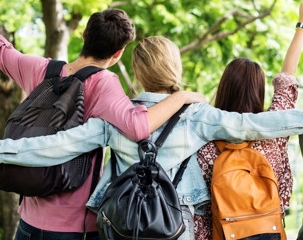 ¿A qué nos referimos con identidad digital?
a) Es un sinónimo de contraseña
b) Es la manera en que nos presentamos en Internet
c) Es la información que hay sobre nosotros en la Red
d) Coincide con nuestra identidad real
¿QUÉ HAS APRENDIDO?
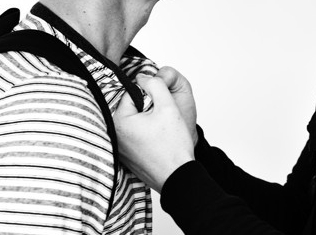 ¿Tenemos poder para acabar con el ciberacoso?
a) Sí, todos los que observamos la situación podemos ayudar a frenarlab) No, es imposible, siempre habrá acoso en Internet
c) Sí, si no nos unimos a las burlas y humillaciones
d) No, algunos se lo tienen merecido
¿QUÉ HAS APRENDIDO?
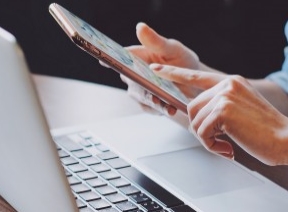 La verificación en dos pasos…
Permite activar un teléfono nuevo
b) Te ayuda a proteger mejor tus cuentas de redes sociales y correo electrónico
c) Es un proceso muy complejo, no merece la pena
d) Utiliza un mensaje de texto para autentificarte
¿QUÉ HAS APRENDIDO?